Le Lien
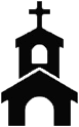 www.ville-allonville.fr
Du nouveau sur l'église

Vous le savez tous, notre église est fermée pour péril et ce dans le but de protéger la population mais également de réaliser un diagnostic architectural précis de l'état de l'édifice.
Pour l'heure, le rapport de l'architecte est en cours de réalisation et devrait nous être livré pour cette fin d'année. Sur la base de ce rapport, nous pourrons déjà y voir plus clair sur les campagnes de travaux à mener et les priorités à y apporter.
Vous le savez également, les travaux sur les édifices cultuels engendrent des frais colossaux que nos petites collectivités ont du mal à supporter.

Le chef de l'Etat a annoncé , lors de sa visite au Mont Saint Michel, des mesures afin de soutenir les petites communes dans l'entretien et la restauration de ce patrimoine, s'appuyant sur le rapport du Sénat dans le cadre d'une mission pilotée par Pierre Ouzoulias et Anne Ventalon.
La première étape de ces mesures consistera en un inventaire du patrimoine religieux et notamment des édifices du 19ème et du 20ème siècle (peu soutenus actuellement) afin d'établir une cartographie précise.

Nous remercions Stéphane Demilly, Sénateur, qui, suite à une visite sur la commune, a adressé une lettre ouverte au Président afin de le sensibiliser à cette question de la sauvegarde de notre patrimoine.
Nous ne baissons pas les bras, bien au contraire, nous avançons.
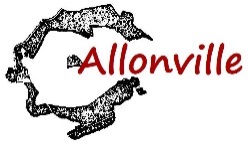 Numéro 91 – Le 20/06/2023
Avis d’enquête publique relative au projet de Plan Local d’Urbanisme d’Allonville
Le public est informé qu’en application d’un arrêté du Maire en date du 26 mai 2023, il sera procédé du 12 juin 2023 au 13 juillet 2023 inclus, à l’enquête publique relative au projet de Plan Local d’Urbanisme de la commune.
A cet effet, le président du tribunal administratif d’Amiens a nommé M. Yves Deboevre en qualité de commissaire enquêteur.
L’enquête se déroulera à la mairie d’Allonville – 13, grande rue.
Le commissaire enquêteur se tiendra à la disposition des personnes intéressées lors des permanences suivantes :
-          Le samedi 24 juin 2023 de 9h00 à 12h00 ;
-          Le jeudi 13 juillet 2023 de 14h00 à 17h00.
Pendant la durée de l’enquête, les observations pourront être consignées sur le registre d’enquête déposé à la mairie ou à l’adresse suivante : mairie.allonville@laposte.net.
Le rapport et les conclusions du commissaire-enquêteur, transmis au maire seront tenus à la disposition du public à la mairie aux jours  et heures habituels d’ouverture au public.
Travaux de voirie
Pour des raisons de sécurité routière, les communes d'Allonville et de Querrieu ont décidé de réaliser conjointement des travaux de réfection de chaussée entre les deux communes.
Ces travaux ont eu lieu du 5 juin au 9 juin 2023. Le montant des travaux pour la commune d'Allonville s'élève à  17 380, 80 € TTC.
Inscriptions à l’école
Les pré-inscriptions à l’école primaire sont ouvertes.
Elles ont lieu en mairie et concernent tout particulièrement les enfants âgés de 3 ans au 31 décembre 2023. Pensez à vous munir du carnet de vaccination et du livret de famille.
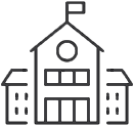 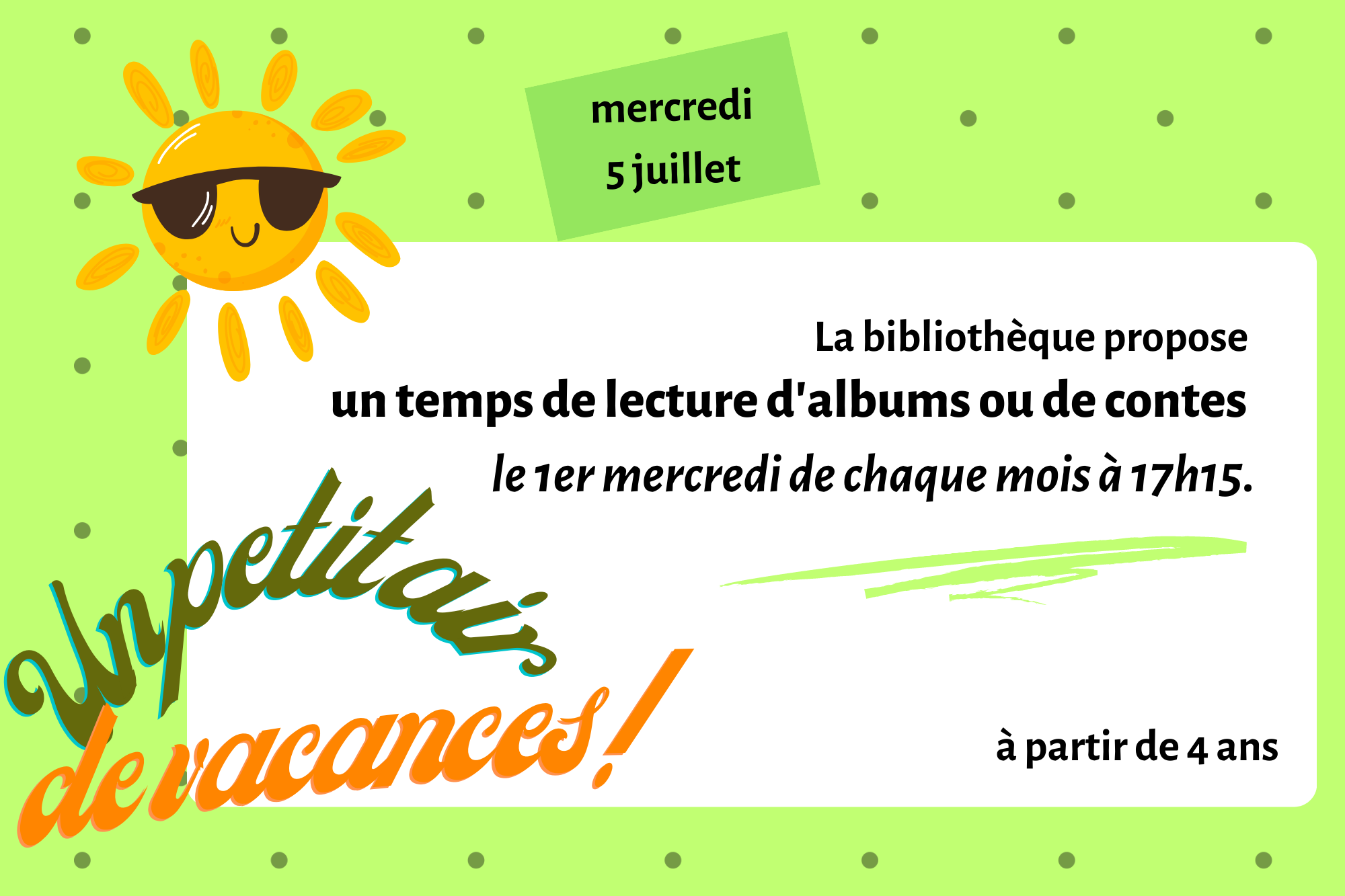 Collecte décalée des déchets ménagers en juillet et août 2023
Le vendredi 14 juillet étant un jour férié, la collecte des ordures ménagères ( poubelle verte)  est décalée au samedi 15 juillet.
Tri sélectif (poubelle jaune) : en  raison du mardi 15 août férié, la collecte du mercredi 16 août sera réalisée le jeudi 17.
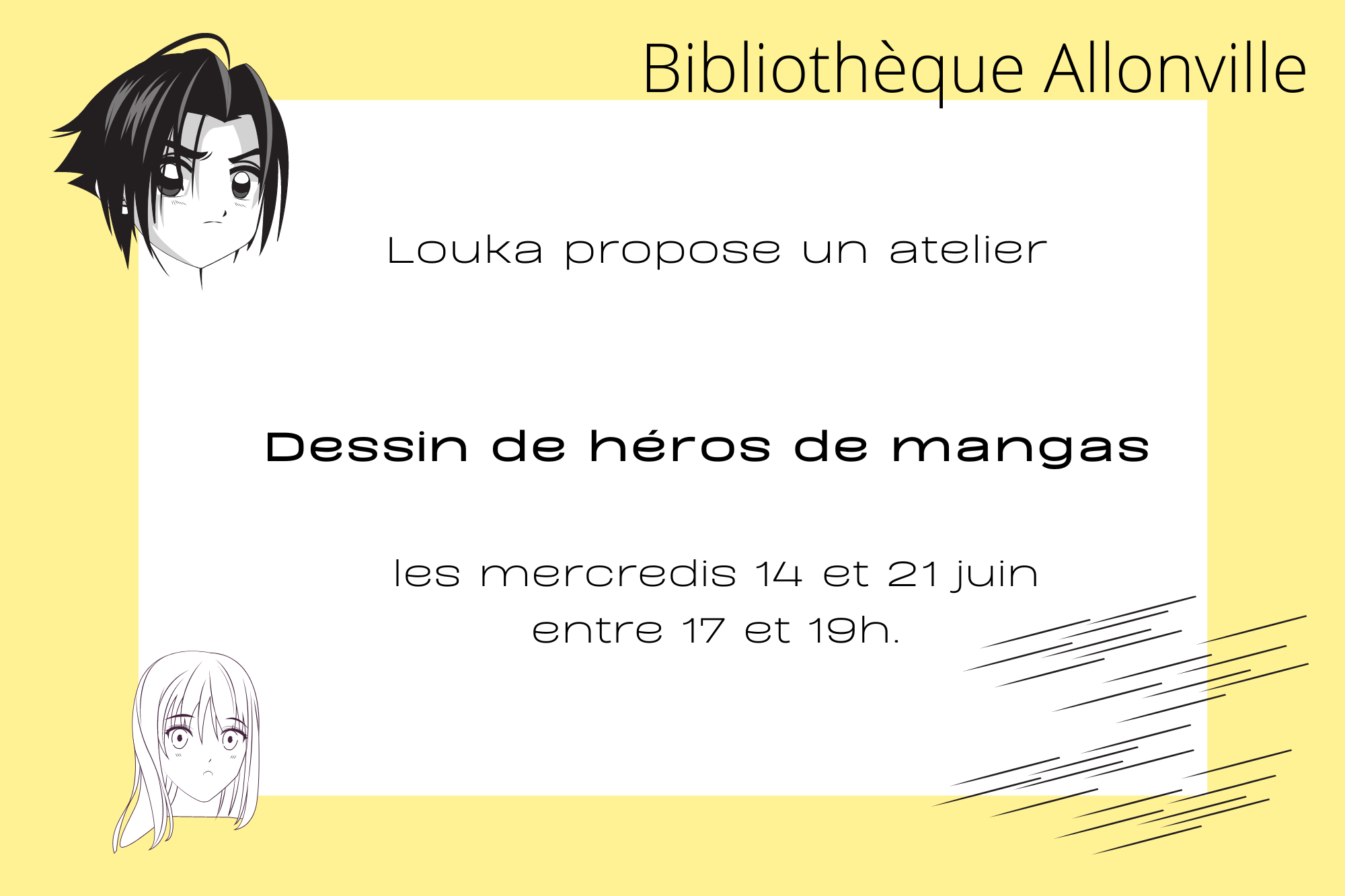 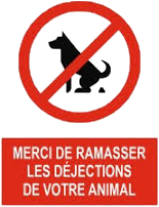 Service de l’eau et de l’assainissement

Petit rappel : la commune est membre de l’intercommunalité d’Amiens métropole et, dans le  cadre de cette appartenance, la gestion de ce service a été déléguée à l’intercommunalité.

En conséquence, tout incident, dysfonctionnement ou démarche lié au fonctionnement du  service de l’eau et de l’assainissement relève de la compétence exclusive d’Amiens Métropole. Tél : 03 22 33 13 13
Déjections caninesDe nouveau, des incivilités relatives aux déjections canines ont été signalées à la mairie.
Il est rappelé qu’un arrêté municipal rendant obligatoire le ramassage des déjections canines a été pris, suite au vote du conseil municipal dans sa séance du 22 mars 2022. A cet effet, des sacs sont mis à disposition des propriétaires de chiens, à la mairie.
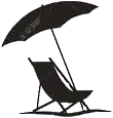 Grandes vacances !C’est l’été ! Et avec cette belle saison, le moment venu pour beaucoup de profiter de leurs congés.
A tous ceux qui vont partir, mais aussi à ceux qui ne voyagent pas, nous souhaitons de belles et agréables vacances.